COP 4331 Recitation #2
COP 4331 Recitation #2
Kia Manoochehri
kiam@knights.ucf.edu

Office Hours: 2:30-4:00 M/W 
HEC 308 (The Cave)
Unified Modeling Language
Class & Sequence Diagrams
Class Diagram
Each class is divided into three components:
Class Diagram
Each class is divided into three components:
Class Name
Class Diagram
Each class is divided into three components:
Class Name


Attributes
Class Diagram
Each class is divided into three components:
Class Name


Attributes
Attributes can be:
+ Public
- Private
# Protected
Class Diagram
Each class is divided into three components:
Class Name


Attributes



Operations
Class Diagram example:
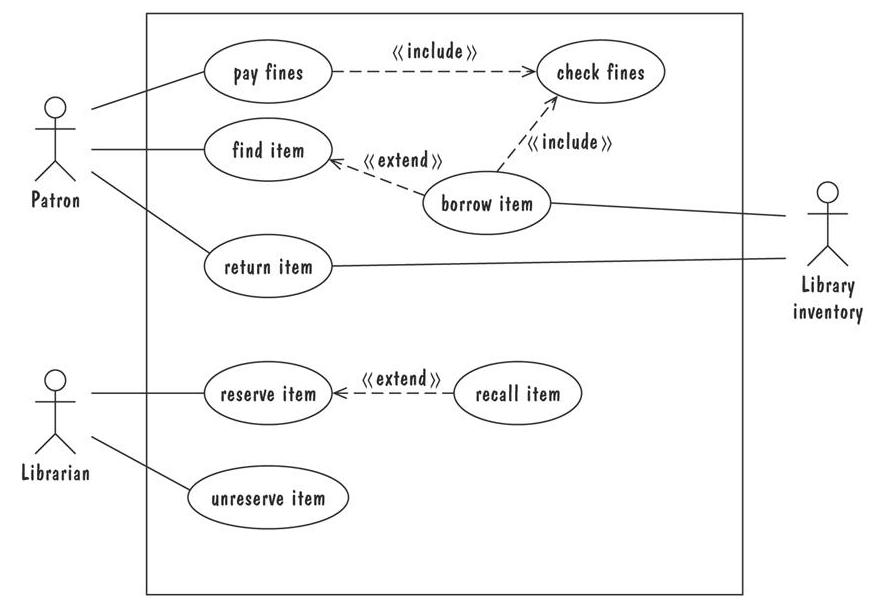 Class Diagram example:
Patron
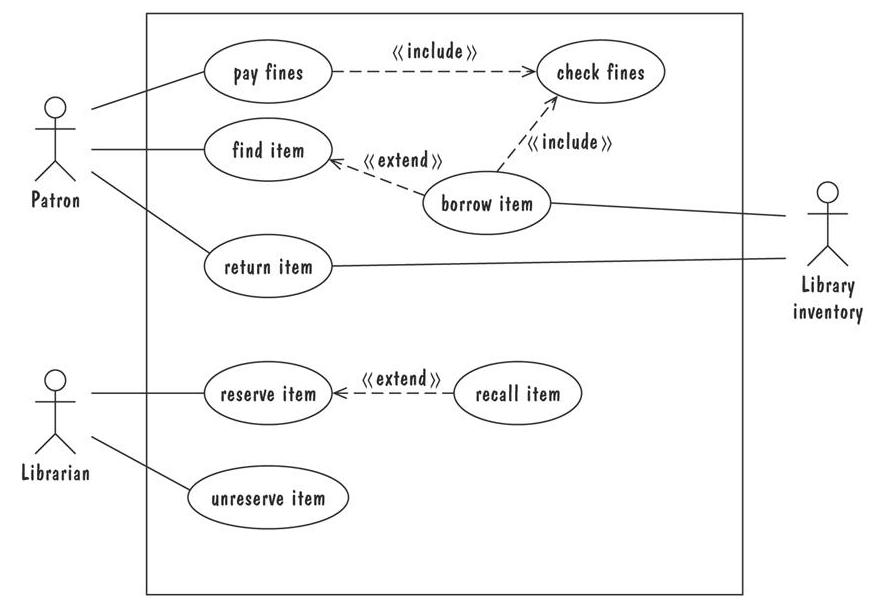 Class Diagram example:
Patron

# ID_Number : integer
+Name : String
- Fines : double
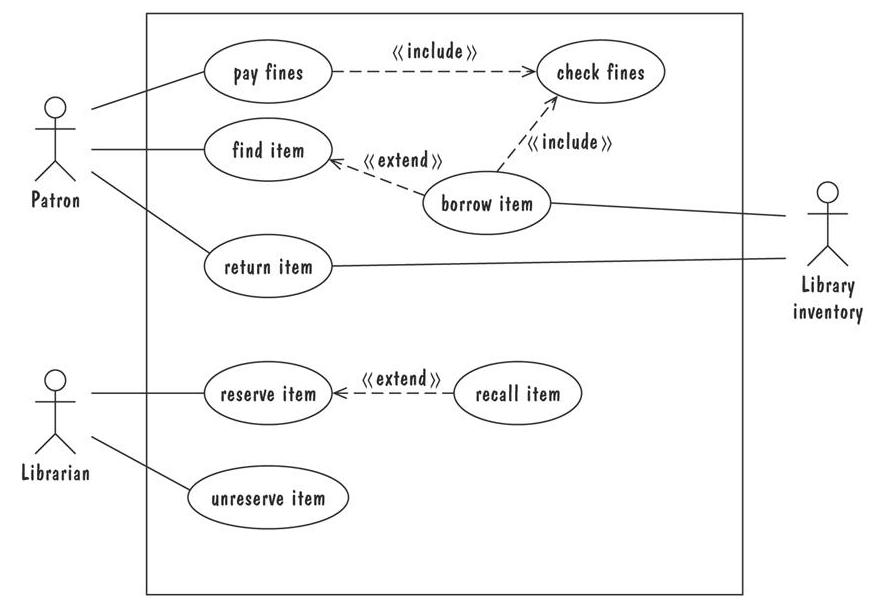 Class Diagram example:
Patron

# ID_Number : integer
+Name : String
- Fines : double

checkFines()
payFines()
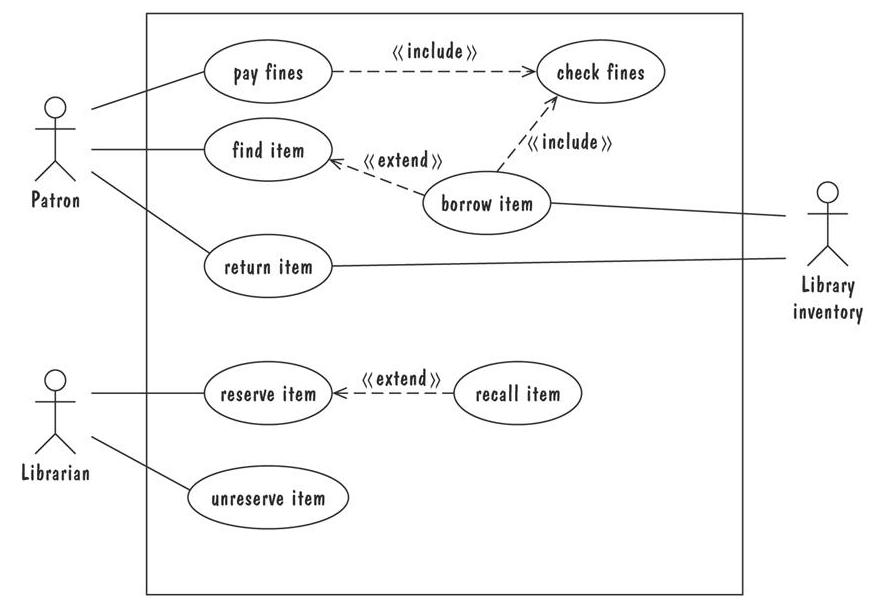 Class Diagram
Class diagrams also contain information regarding the relationship between them
Association

Dependency

Generalization
Class Diagram
Association: A link indicating that two classes need to communicate with one another
Student
Professor
Class Diagram
Association: A link indicating that two classes need to communicate with one another
Multiplicity: Every professor has 1 or more students
Student
Professor
[1…*]
Class Diagram
Association: A link indicating that two classes need to communicate with one another
Multiplicity: Every professor has 1 or more students

Role Names: Students learn from Professors
teaches
learns from
Student
Professor
Class Diagram
Aggregation: “has a” association. Each part exists outside of the whole
Shown by using an empty diamond
Wheel
Car
Engine
Class Diagram
Composition: demonstrates strong ownership, the part cannot exist without the whole and vice versa
Shown by using a filled diamond
Arm
Person
Leg
Class Diagram
Dependency relationship: 
Is a semantic relationship between classes because the functionality of one depends on the other
Calendar




addEvent(p: Party)
Party
Class Diagram
Generalization: connection between a subclass and a superclass
People
Student
Professor
Sequence Diagram
Sequence diagrams emphasis the time ordering of messages
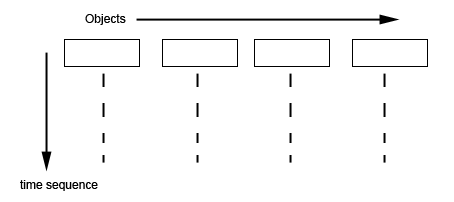 Sequence Diagram
Sequence diagrams emphasis the time ordering of messages
Objects create the “object life line”
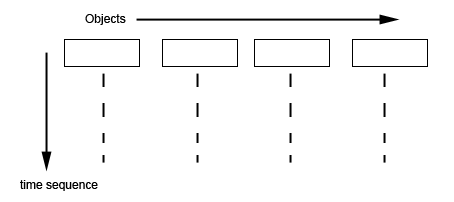 Sequence Diagram
Messages are shown by a horizontal line between life lines
May include a condition
Customer
Bank
withdraw  money
Sequence Diagram
A return message is a response from the object
Customer
Bank
withdraw  money
money
Sequence Diagram
The end of an object life line is demonstrated by an X
Bank
Unified Modeling Language
Class & Sequence Diagrams